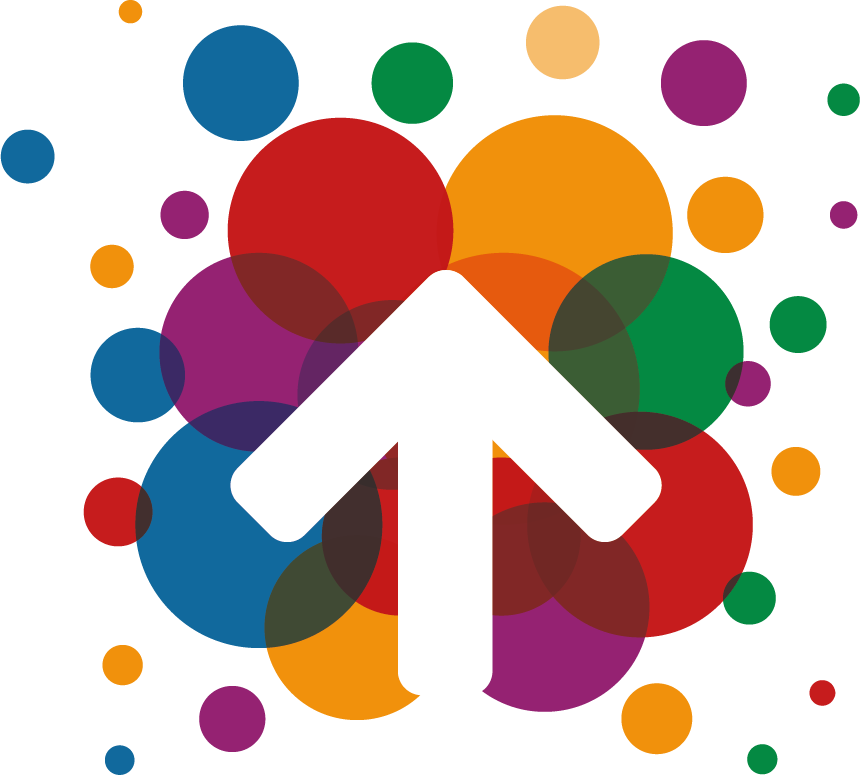 Gwybodaeth i’r Ymgeiswyr

Is-Etholiadau’r Gwanwyn 2021

Martin Dodd: Dirprwy Swyddog Etholiadau
Llongyfarchiadau!
Llongyfarchiadau ar sefyll yn yr etholiad!!!
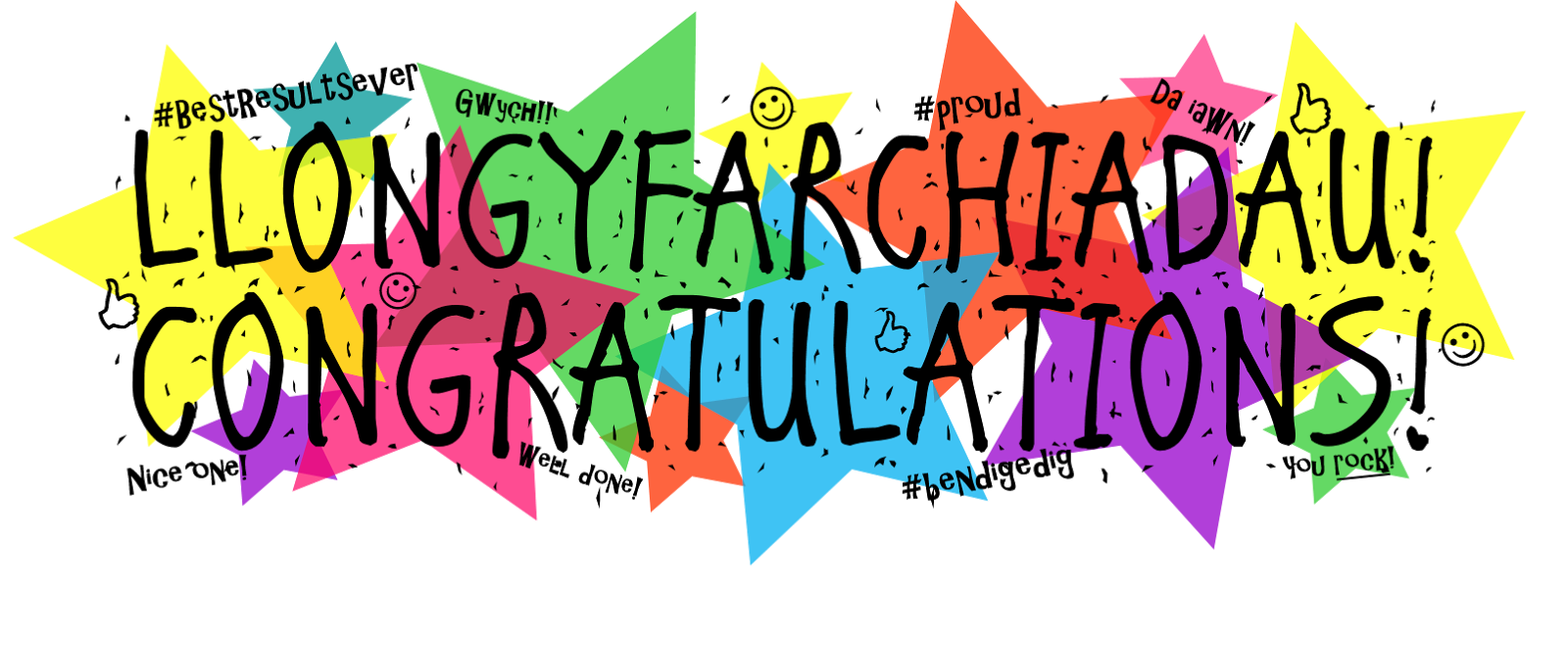 Yn dod nesaf...
Cefndir i Etholiadau
Dyddiadau Allweddol
Ymddygiad Disgwyliedig
Rheolau ar gyfer Ymgeiswyr
Cwynion


Y Broses Bleidleisio
Ymgyrchu
Llesiant Ymgeiswyr
Cwestiynau ac Atebion
Cefndir i Etholiadau mewn Undebau Myfrywyr
Pam mae’n bwysig?
Mae gan undebau myfyrwyr fwy o etholiadau nag unrhyw fudiad arall
Mae etholiadau’n cynnig profiad pwysig o ddemocratiaeth
Mae etholiadau’n hyrwyddo gwaith Undeb y Myfyrwyr
Rhaid sicrhau tegwch ymysg yr ymgeiswyr
Rhaid sicrhau tegwch i’r etholwyr
Anghenraid cyfreithiol

Ond mae pleidleisio’n brofiad unigryw i lawer o bobl
Etholedig vs Detholedig
Detholedig
Y person gorau ar gyfer y rôl
Sgiliau a gwybodaeth
Profiad
Dethol gan arbenigwyr
Mwyaf addas i’r rôl


Etholedig
Mwyaf poblogaidd
Polisïau a syniadau
Hygrededd
Dethol gan “y bobl”
Mwyaf addas i’r myfyrwyr
Dyddiadau Allweddol
Is-Etholiadau Gwanwyn 2020
Cyfnod Sefyll yn Agor: dydd Llun 15fed Mawrth 2021

Cyfnod Sefyll yn Cau: 12pm dydd Llun 19eg Ebrill 2021

Briffio Ymgeiswyr: (amser i’w gadarnhau) dydd Llun 19eg Ebrill 2021

Pleidleisio: 10am dydd Llun 26ain – 12pm dydd Gwener 30ain Ebrill 2021

Canlyniadau: 6pm dydd Gwener 30ain Ebrill 2021
Ymddygiad Disgwyliedig
Byddwch yn Garedig
Ymgyrchu Cadarnhaol vs Negatif
Heriwch bolisïau nid unigolion
‘Deddf Adenillion Lleihaol’
Byddwch yn ystyrlon o eraill
Decheuwch fel rydych chi’n bwriadu parhau
Rheolau ar gyfer Ymgeiswyr
Pam mae nhw’n bodoli?
Wedi’u llunio i helpu â chreu “maes chwarae gwastad” rhwng ymgeiswyr
Mae cyfyngiadau serch hynny... Ffrindiau (Ar-lein ac Oddi-ar-lein)
Ceisio rheoli ymddygiad a defnydd o adnoddau heb amharu ar greadigrwydd
Mae’r gyfraith a rheolau’r Brifysgol a’r Undeb i gyd yn ffurfio rheolau’r etholiad.
Mae ymdeimlad o chwarae teg a chystadleuaeth gyfeillgar yn adlewyrchu’n dda arnoch chi a’r holl broses – ac mae’n ennill mwy o bleidleisiau!
Y rheolau – egwyddorion allweddol
Peidiwch â gwneud unrhyw beth na fydd gan ymgeiswyr eraill gyfle cyfartal i’w wneud;
Parchwch bob myfyriwr, ymgeisydd ac aelod o staff.
Y rheolau – Peidiwch â...
Defnyddio adnoddau’r Brifysgol neu Undeb y Myfyrwyr gan gynnwys rhestrau e-bostio (oni chewch ganiatâd gan y Swyddog Etholiadau).
Hagru nac ymyrryd ar gyhoeddusrwydd ymgeiswyr eraill.
Llwgrwobrwyo’r pleidleiswyr neu swyddogion yr etholiad.
Bygwth neu aflonyddu ar bleidleiswyr neu swyddogion yr etholiad.
Y rheolau – Peidiwch â...
Chynhyrchu cyhoeddusrwydd sarhaus neu ddifrïol.
Atal etholwyr rhag pleidleisio’n rhydd ac yn gyfrinachol, gan gynnwys defnyddio dyfeisiau’n amhriodol.
Mynd yn groes i onestrwydd yr etholiad.
Y rheolau – 
Swyddogion Llawn-amser presennol
Rhaid iddynt gymryd gwyliau os ydyn nhw am fynd ati i ymgyrchu yn ystod oriau swyddfa arferol.
Ni chaniateir defnyddio unrhyw adnoddau sy’n perthyn i’w rôl bresennol i gynorthwyo unrhyw ymgyrch etholiadol.
Y rheolau – Tîm Ymgyrchu
Tîm Ymgyrchu = “Ymgyrchwyr sy’n eich helpu chi yn ystod yr etholiad”.
Ymgyrchydd = “Rhywun yr ystyrir ei fod yn gweithredu ar ran ymgeisydd i wella cyfle’r ymgeisydd hwnnw”.
Ymgyrchu = “Gweithio mewn ffordd drefnus a gweithredol tuag at amcan penodol, er enghraifft etholiad ymgeisydd”.
Chi sy’n gyfrifol am yr hyn maen nhw’n ei wneud.
I grynhoi…
Teg – Caiff yr etholiad ei gynnal drwy bleidlais gudd a chydsyniol.
Annibynnol – ni fydd UMAber yn cefnogi unrhyw ymgeisydd.
Parch – Mae UMAber yn disgwyl parch i’r holl fyfyrwyr a’r staff.
Llawn hwyl a chadarnhaol – Rydyn ni am iddo fod yn brofiad y bydd pawb yn ei fwynhau.
Cwynion
Cwynion
Rhaid eu cyflwyno drwy ddefnyddio’r ffurflen ar dudalen etholiadau gwefan yr Undeb. NI ALLWN dderbyn cwynion yn bersonol.
Os bydd angen, bydd y DSE yn ymchwilio i gael tystiolaeth bellach.
Bydd y Swyddog Etholiadau (Gwasnaeth Cymorth Etholiadau UCM) yn dyfarnu ar gwynion.
Ni fydd modd cyfri pleidleisiau tan ar ôl ymdrin â phob cwyn.
Rhaid i’ri gwynion fod yn amserol ac mewn da ffydd – y terfyn amser ar gyfer pob cwyn yw 4pm dydd Gwener 30ain Ebrill.
Cwynion
https://www.umaber.co.uk/etholiadau/hybetholiadau/

https://umabersu.wufoo.com/forms/z1qpaxxv0rqd6n8/
Canlyniadau, cosbau ac apeliadau
Os na chaiff unrhyw ymgeisydd ei gosbi:
Gellir dechrau cyfri dim ond pan gaiff pob cwyn ei datrys
Cyhoeddir y canlyniadau dim hwyrach na 7pm dydd Gwener 30ain Ebrill drwy wefan yr UM.
Caiff canlyniadau’r etholiadau eu gosod ar hysbysfwrdd.
Pan fydd cosbau wedi’u dyfarnu:
Ni chyhoeddir y canlyniadau hys nes bydd pob apêl wedi cael ei datrys.
Rhoddir gwybod i’r ymgeiswyr a gafodd eu diarddel yn gyntaf.
Rhoddir gwybod i ymgeiswyr ar gyfer pob rôl yn breifat.
Apeliadau
Rhaid eu cyflwyno ar ffurf ysgrifenedig i undeb.etholiadau@aber.ac.uk.
Pan fydd apêl yn ymwneud ag ymgeisydd, dim ond rhywun sydd wedi cael ei gosbi all apelio.
Rhaid nodi’n benodol sail yr apêl.
Rhaid ei chyflwyno erbyn 12pm ar y diwrnod ar ôl i’r SE wedi gwneud penderfyniad ar gŵyn fan bellaf.
Daw panel ynghyd fydd yn cynnwys Ysgrifennydd y Brifysgol a dau aelod annibynnol.
Y panel apeliadau fydd â’r penderfyniad terfynol.
Y Broses Bleidleisio
Rhyfeddodau’r bleidlais drosglwyddadwy
Etholir yr ymgeisydd “lleiaf amhoblogaidd”.
Mae pleidleiswyr yn gosod yr ymgeiswyr yn eu dewis drefn.
Os na allaf gael Jane (#1), fe gaf i Tom (#2), neu fel arall Alan (#3).
Weithiau cyfeirir ati fel Pleidlais Sengl Drosglwyddadwy neu Bleidlais Amgen Drosglwyddadwy.
Sut mae myfyrwyr yn pleidleisio?
Cynhelir y bleidlais drwy ApAber y gellir ei gyrchu ar ffôn symudol neu ar-lein.
Fel dull wrth gefn, bydd pob myfyriwr yn derbyn eu dolen bleidleisio unigryw drwy e-bost – PEIDIWCH Â RHANNU’R DDOLEN HON.
Unrhyw broblemau, cyfeiriwch fyfyrwyr at undeb.etholiadau@aber.ac.uk.
Ymgyrchu
Ymgyrchu
Oherwydd canllawiau cyfredol y llywodraeth ynghylch Coronafeirws (COVID-19) mae ymgyrchu wedi’i gyfyngu i fannau ar-lein yn unig ar gyfer Is-Etholiadau’r Gwanwyn.
Ni fydd unrhyw dreuliau ar gael ar gyfer ymgyrchu, ac anogir ymgeiswyr i ddefnyddio e-bost, cyfryngau cymdeithasol a mannau eraill ar-lein y gellir eu defnyddio am ddim.
Bydd yr Undeb y dal i drefnu cyfathrebu a chyhoeddusrwydd fel bod Myfyrwyr yn ymwybodol o’r etholiadau a’r ffaith u gallant bleidleisio.
Cyfieithu
Bydd cyfieithu ar gael i’r ymgeiswyr drwy wasanaeth cyfieithu’r Undeb
Sylwch y bydd y gwasanaeth hwn yn brysur iawn yn ystod cyfnod yr etholiadau ac mae’n bosib y bydd eich gwaith yn cymryd mwy o amser na’r arfer
Rhoddir blaenoriaeth i Gyhoeddusrwydd a Chrynodebau.
Os hoffech chi wneud cais am gyfieithu, e-bostiwch eich testun i undeb.etholiadau@aber.ac.uk gan nodi cyfrif geiriau eich cais.
Cyngor… cadwch e’n fyr ac yn gryno er mwyn ei gael yn ôl yn gyflymach!
Llechi ac ymgyrchu ar y cyd
Mae llechi yn iawn!
Mae cyhoeddusrwydd ar y cyd yn iawn!
Timau Ymgyrchu
Rydych chi’n gyfrifol am eu hymddygiad.
Casglwch ynghyd amrywiaeth o bersonoliaethau cryf.
Ydych chi’n pennu cyfrifoldebau neu dasgau?
Rhowch gefnogaeth iddyn nhw, anogwch nhw, a diolchwch iddyn nhw!
Clybiau chwaraeon a chymdeithasau
Gall clybiau chwaraeon a chymdeithasau eich helpu chi.
Ni chânt wario arian neu adnoddau ar eich ymgyrch.
Dim gwrthdaro buddiannau – peidiwch â gwneud unrhyw beth nad oes gan bobl eraill gyfle i’w wneud hefyd.
Rhaid cefnogi yn unol â phrosesau arferol y Clybiau a’r Cymdeithasau, a rhaid dangos tystiolaeth os gofynnir i chi wneud hynny.
Mae’n fanteisiol i chi sicrhau y caiff y prosesau eu dilyn.
Cyhoeddusrwydd a chrynodeb
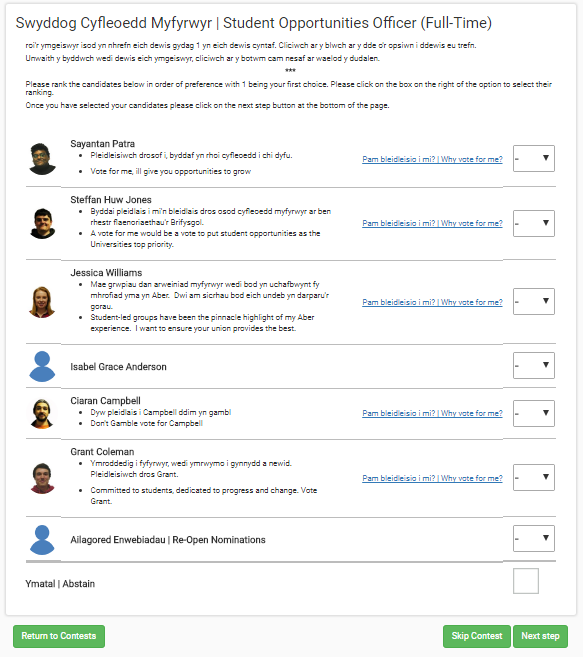 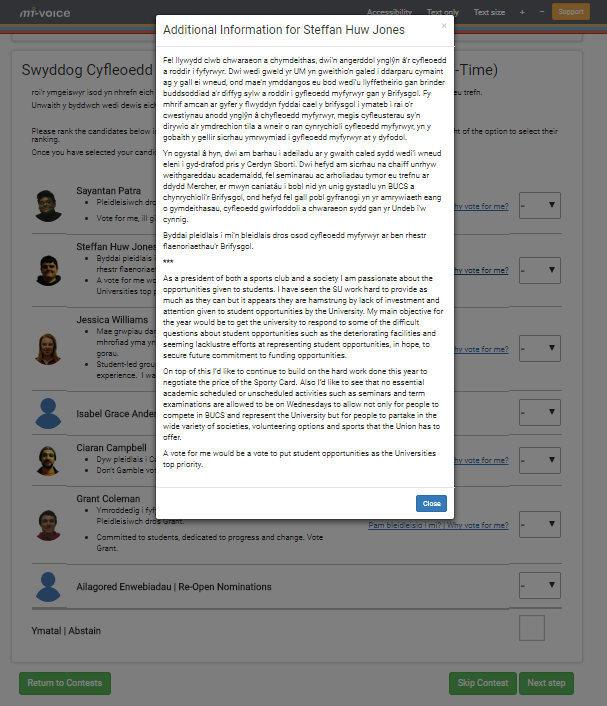 Dwedwch yr hyn sydd angen iddynt ei wybod
Eich enw, y rôl
Bod angen iddyn nhw roi #1 ger eich enw chi.
Ble a sut mae modd pleidleisio.
Y dyddiadau.
Siaradwch â’r myfyrwyr
“Roedd pleidleiswyr y cysylltwyd â nhw wyneb yn wyneb 21 pwynt canran yn fwy tebygol o bleidleisio dros yr ymgeisydd ar ôl siarad ag ef/hi am lai na 10 eiliad, o’u cymharu â’r rheiny na siaradwyd o gwbl â nhw”

“Canfu’r arbrawf nad oedd yn amlwg bod pleidleiswyr y cysylltwyd â nhw dros y ffôn neu drwy gardiau post yn fwy tebygol o bleidleisio na’r rheiny na chafodd dim byd. Ond roedd canfasio’n wahanol. Cafodd un sgwrs bersonol effaith sylweddol ar debygolrwydd pleidleisiwr i fwrw ei bleidlais, gan gynyddu nifer y pleidleiswyr 20 y cant (neu tua 9 pwynt canran)”

“Cawsom fod ymweliad cyflym gan yr ymgeisydd yn gwella’r gefnogaeth i’r ymgeisydd yn sylweddol beth bynnag fo natur y neges a gyfleuwyd. Mae’n debyg bod gwneud yn well na dweud”
Y Gymdeithas Economaidd Frenhinol
Llesiant Ymgeiswyr
Mae’n bwysig edrych ar ôl eich hun
Sicrhewch eich bod chi’n cael 7-8 awr o gwsg bob nos.
Trefnwch rywbeth i edrych ymlaen ato ac amseroedd i gael seibiant rhag yr etholiadau.
Bwytewch yn iach – ystyriwch brydiau bwyd parod i’w rhewi neu becynnau bwyd.
Mae’n bwysig edrych ar ôl eich hun
Cwblhewch unrhyw waith brys cyn i’r bleidlais agor fel bod modd i chi flaenoriaethu’ch ymgyrch yn ystod wythnos y bleidlais.
Paratowch i ennill ac i golli – paratowch ar gyfer ar ôl yr etholiadau.
Ystyried tynnu’n ôl?
Byddwch yn glir o ran pam.
Meddyliwch am hyn yn rhesymegol, fel pe baech chi’n ymgeisio am swydd.
Trafodwch â rhywun ymlaen llaw.
Ystyriwch gadw eich enw ar y papur pleidleisio.
Mae cyfnod ‘ymbwyllo’ ar gyfer pob ymgeisydd.
Canlyniadau
Fe’u cyhoeddir dim hwyrach na 7pm dydd Gwener 30ain Ebrill drwy wefan yr UM (gan ddibynni ar ddeilliannau unrhyw gwynion).
4 o hintau handi ar gyfer ymgyrchu
Ymgyrchwch ar sail eich rhinweddau – peidiwch â bod yn negyddol am eraill, bydd llai o bobl yn pleidleisio drosoch chi.
Paratowch i ennill ac i golli.
Nodwch pwy yw eich cysylltiadau ac ymgyrchwch drwyddyn nhw.
Gwnewch yn sicr fod yr etholiadau’n brofiad cadarnhaol, i chi, i’r ymgyrchwyr ac i’r pleidleiswyr – os ydych chi’n ennill, yna bydd teimladau positif am yr Undeb yn eich helpu os cewch chi eich ethol.
Cwestiynau?
E-bostiwch: undeb.etholiadau@aber.ac.uk neu mmd11@aber.ac.uk